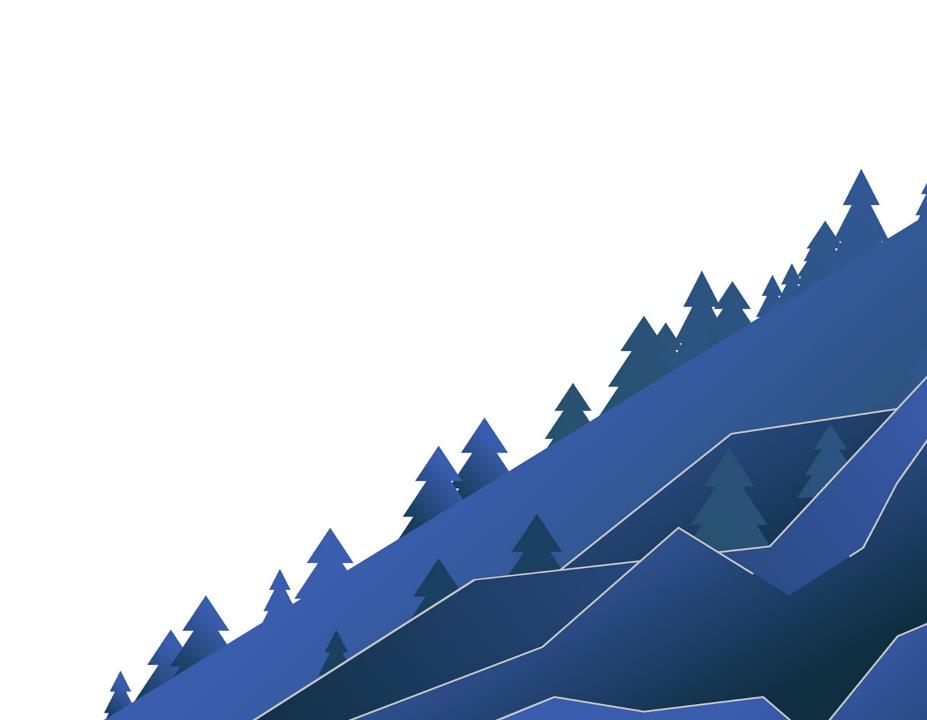 ОБ ИТОГАХ РАБОТЫ  
КОМИССИИ ПО ДЕЛАМ НЕСОВЕРШЕННОЛЕТНИХ 
И ЗАЩИТЕ ИХ ПРАВ 
КРАПИВИНСКОГО МУНИЦИПАЛЬНОГО ОКРУГА
ЗА 2022 ГОД
Остапенко Зинаида Викторовна,
заместитель главы 
Крапивинского муниципального округа
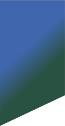 НОРМАТИВНО ПРАВОВЫЕ АКТЫ
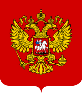 Федеральный закон от 24.06.1999 № 120-ФЗ «Об основах системы профилактики безнадзорности и правонарушений несовершеннолетних» 
Закон Кемеровской области от 17.01.2005 № 11-ОЗ «О системе профилактики безнадзорности и правонарушений несовершеннолетних»

Решение Совета народных депутатов Крапивинского муниципального округа
от 13.02.2020г. № 72 «Об утверждении Положения о Комиссии по делам несовершеннолетних и защите их прав Крапивинского муниципального округа»

Муниципальная программа «Профилактика безнадзорности и правонарушений на 2021-2025 годы»
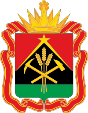 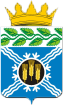 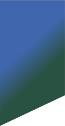 МЕЖВЕДОМСТВЕННАЯ КООРДИНАЦИЯ
Комиссия по делам несовершеннолетних и защите их прав
Совет народных депутатов КМО
УКМПС и Т администрации КМО
Отдел МВД России по Крапивинскому муниципальному округу
Управление образования администрации КМО
УСЗН 
администрации КМО
ГБУЗ 
«Крапивинская районная больница»
ЦЗН 
Крапивинского округа
МДЦ «Лидер»
ФКУ УИИ ГУФСИН России по Кемеровской области
ГПДН Отдела МВД России по Крапивинскому муниципальному округу
СРЦ Крапивинского округа
КСС и Ш
Отдел опеки и попечительства
МБУ ДПО «ИМЦ»
МБУ «Крапивинский Центр Д и К»
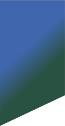 НАПРАВЛЕНИЯ В РАБОТЕ
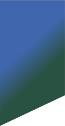 АДМИНИСТРАТИВНЫЕ ПРАВОНАРУШЕНИЯ
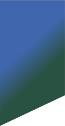 АДМИНИСТРАТИВНЫЕ ПРАВОНАРУШЕНИЯ
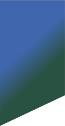 АДМИНИСТРАТИВНЫЕ ПРАВОНАРУШЕНИЯ
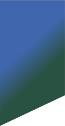 НАПРАВЛЕНИЯ РАННЕЙ ПРОФИЛАКТИКИ
выявление и устранение причин и условий, приводящих к нарушению прав и законных интересов несовершеннолетних;

предупреждение безнадзорности, беспризорности, правонарушений или иных антиобщественных действий несовершеннолетних;

оказание социально - психолого - педагогической и медицинской помощи несовершеннолетним;

проведение комплексной работы по социальной реабилитации семей, находящихся в социально-опасном положении; 

реабилитация несовершеннолетних, являющихся жертвами насилия.
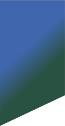 УЧЕТ СЕМЕЙ СОП 2020-2022
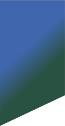 УЧЕТ СЕМЕЙ СОП 2020-2022
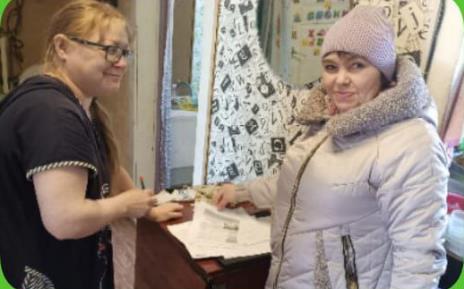 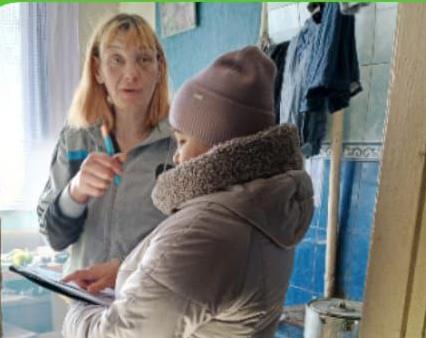 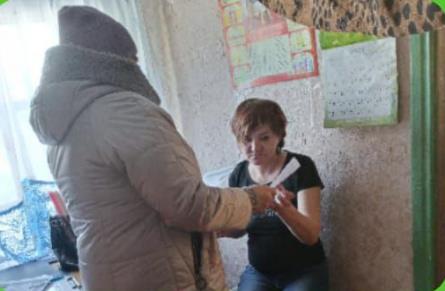 РЕАЛИЗАЦИЯ ПРОЕКТА «КУРС НА СЕМЬЮ»
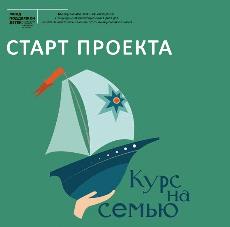 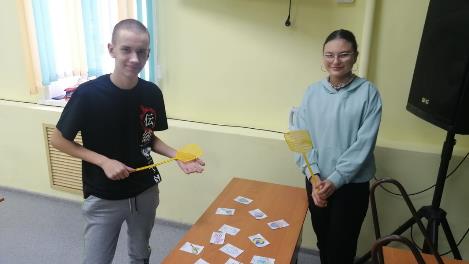 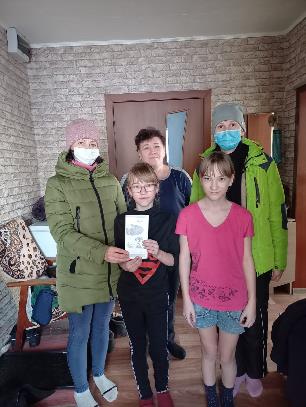 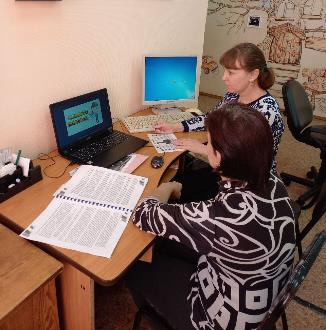 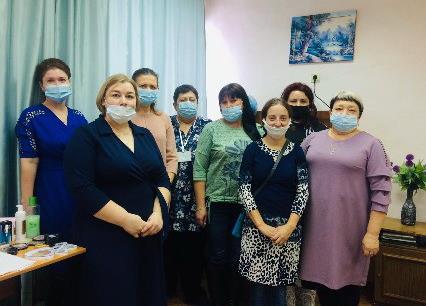 РЕАЛИЗАЦИЯ ПРОЕКТА «КУРС НА СЕМЬЮ»
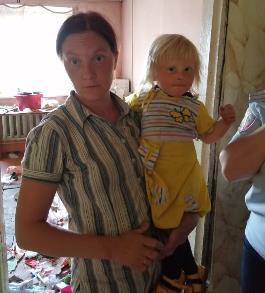 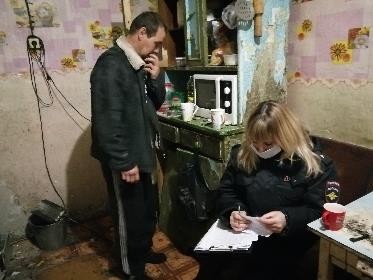 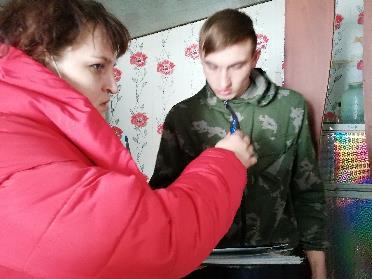 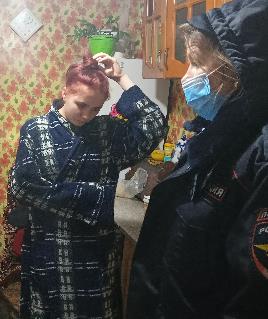 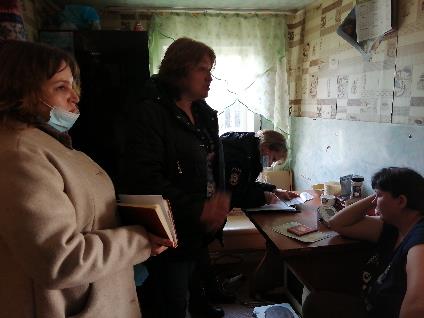 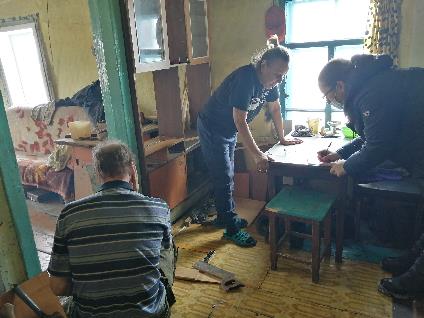 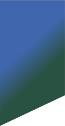 РЕАЛИЗАЦИЯ ПРОЕКТА «КУРС НА СЕМЬЮ»
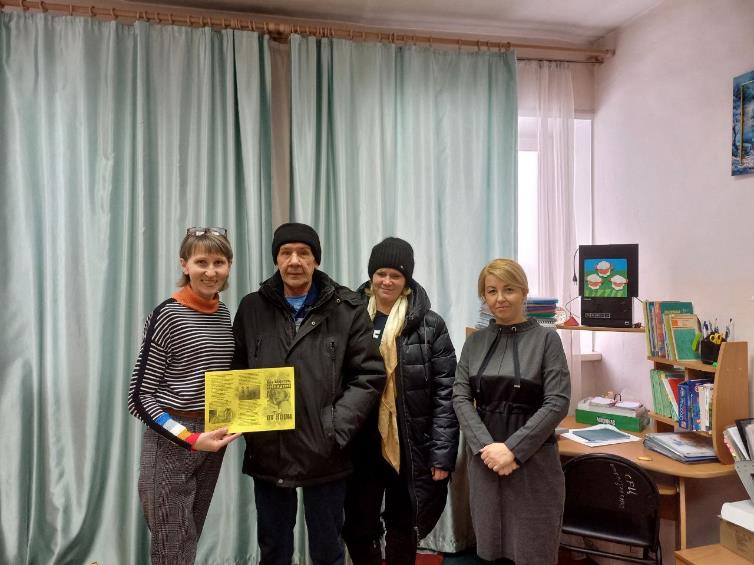 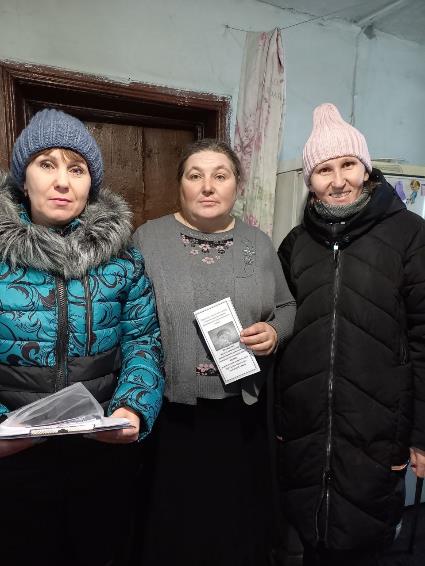 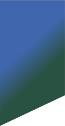 НЕСОВЕРШЕННОЛЕТНИЕ, СОСТОЯЩИЕ НА УЧЕТЕ В КДН И ЗП 2020-2022
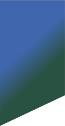 НЕСОВЕРШЕННОЛЕТНИЕ, СОСТОЯЩИЕ НА УЧЕТЕ В КДН И ЗП 2020-2022
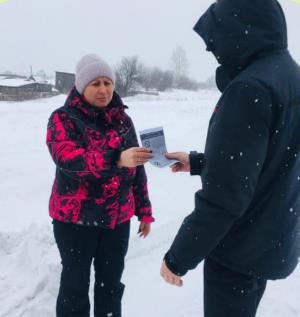 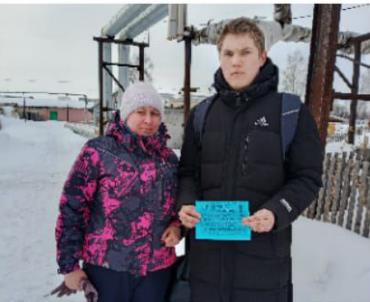 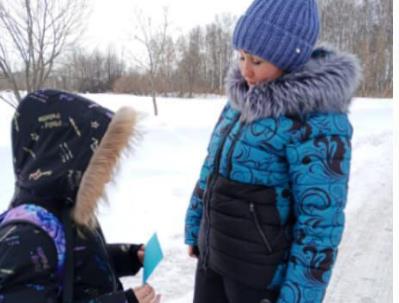 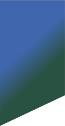 Закрепленные наставники из числа депутатского корпуса, сотрудников учреждений образования, культуры и спорта, социальной защиты населения
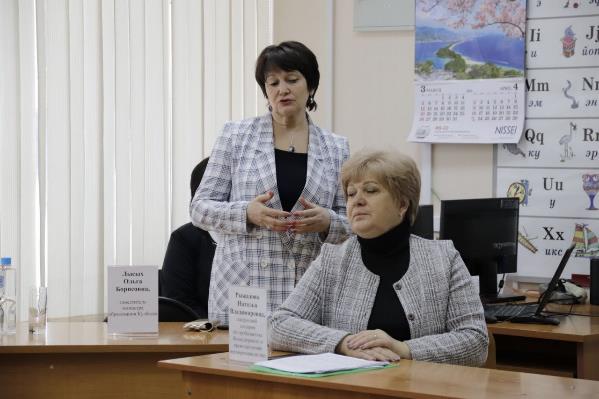 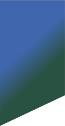 ИНДИВИДУАЛЬНАЯ НАПРАВЛЕННОСТЬ
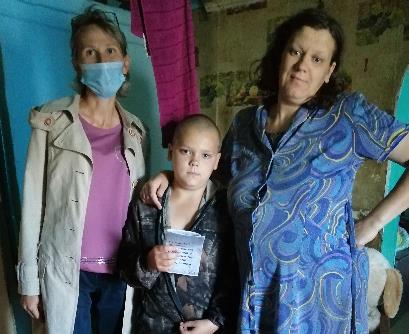 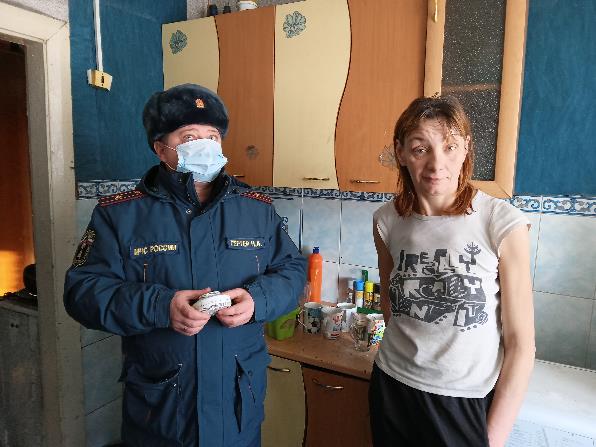 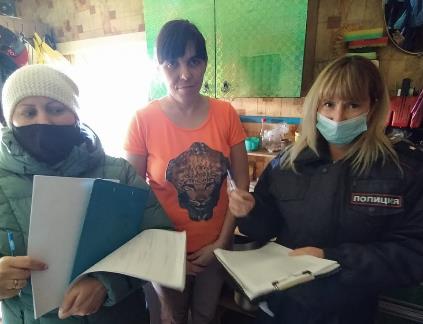 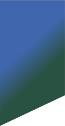 ИНДИВИДУАЛЬНАЯ ПРОГРАММА РЕАБИЛИТАЦИИ
Направлена
предупреждение совершения несовершеннолетним повторных преступлений, правонарушений; 
вовлечение их в досуговую деятельность; 
формирование образа жизни достойного человека;
на «оздоровление» обстановки в семье;
содействие в укреплении материальной базы семьи и другие.
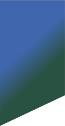 ПРОФИЛАКТИЧЕСКАЯ РАБОТА С СЕМЬЯМИ СОП
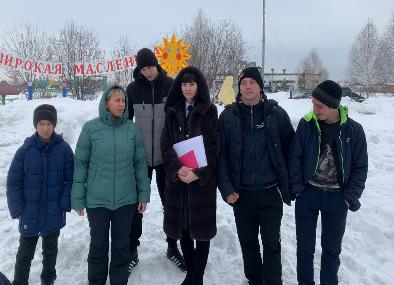 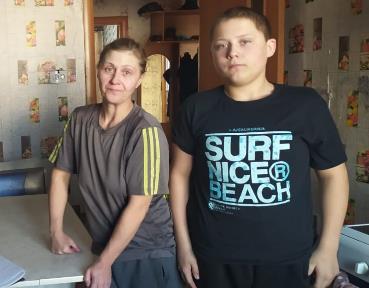 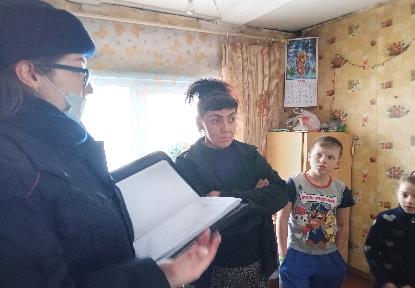 Каждое мероприятие в ИПР имеет срок реализации и ответственного за его результат
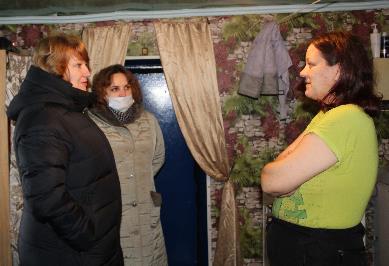 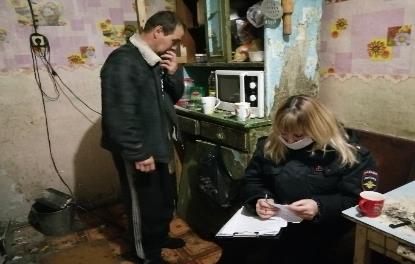 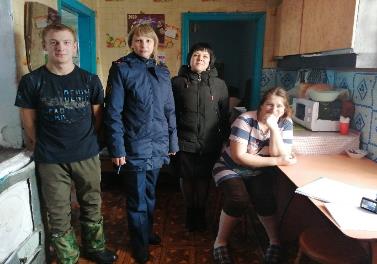 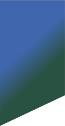 ОРГАНИЗАЦИЯ ЛЕТНЕЙ ОЗДОРОВИТЕЛЬНОЙ КАМПАНИИ - 2022
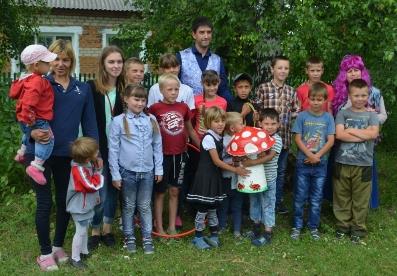 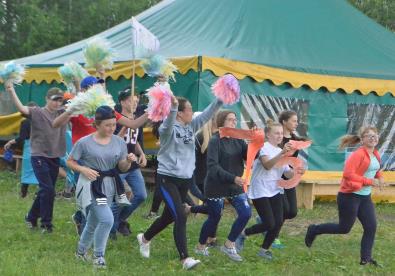 2354 школьников охвачены различными формами летнего отдыха
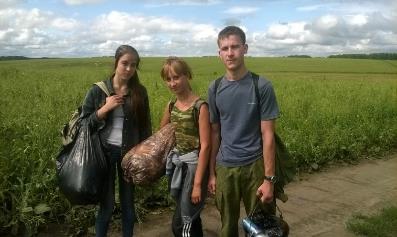 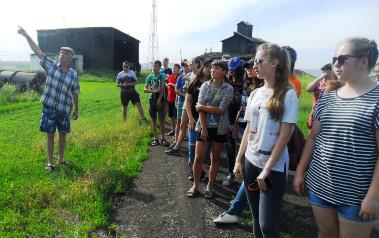 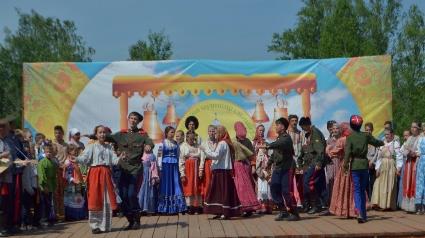 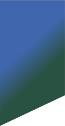 ОЗДОРОВЛЕНИЕ, ОТДЫХ И ДОСУГОВАЯ ЗАНЯТОСТЬ ПОДРОСТКОВ
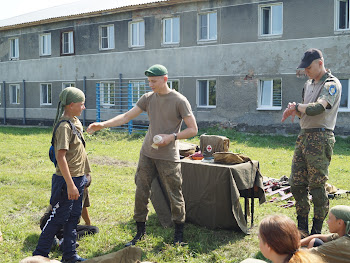 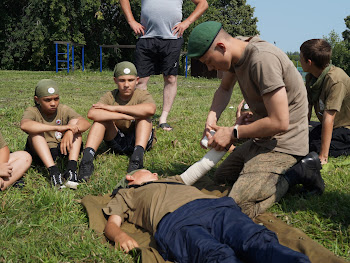 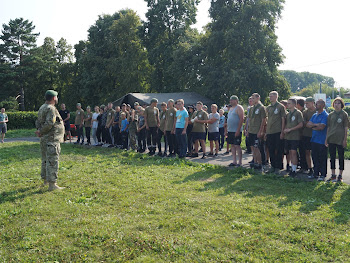 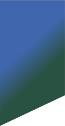 ОБЕСПЕЧЕНИЕ ВРЕМЕННОЙ ЗАНЯТОСТИ ПОДРОСТКОВ
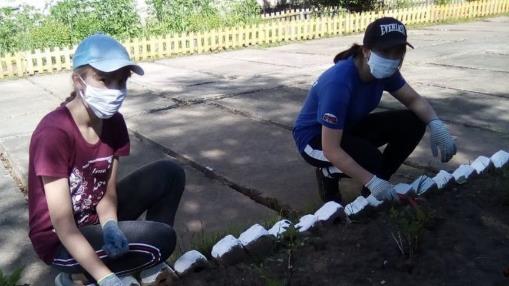 в летний период 2022 года временной занятостью охвачено 
147 несовершеннолетних 
в возрасте 
от 14 до 18 лет
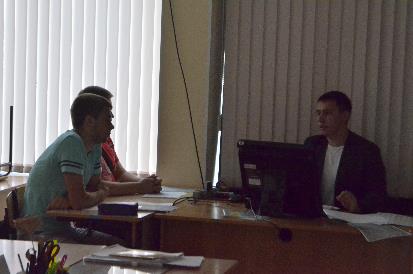 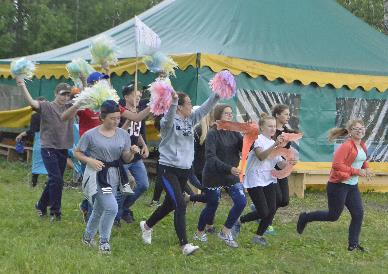 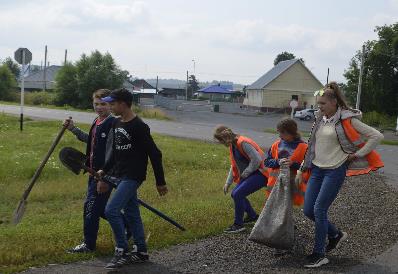 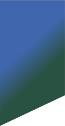 ПРЕДУПРЕДИТЕЛЬНЫЕ МЕРЫ
Старченко К.Г.
Струкова И.А.
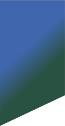 СТАТИСТИКА НЕСОВЕРШЕННОЛЕТНИХ, СОВЕРШИВШИХ ПРЕСТУПЛЕНИЯ
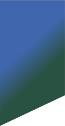 ВИДЫ ПРЕСТУПЛЕНИЙ СОВЕРШЕННЫЕ НЕСОВЕРШЕННОЛЕТНИМИ
Старченко К.Г.
Струкова И.А.
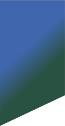 НЕСОВЕРШЕННОЛЕТНИЕ, СТУПИВШИЕ В КОНФЛИКТ С ЗАКОНОМ
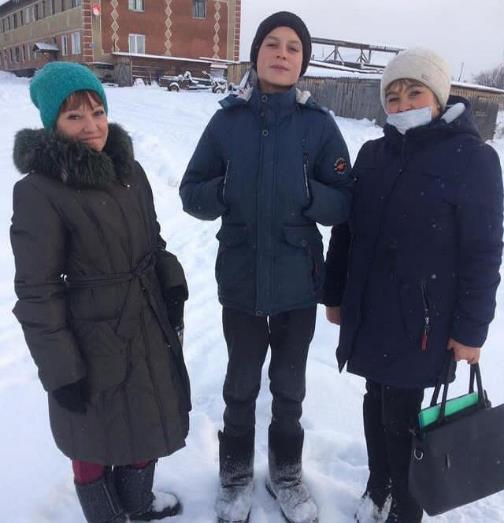 Помещены  в специальные учреждения:
- 1 несовершеннолетний в специальное учебно-воспитательное учреждение закрытого типа (Илья И., срок помещения составил 2 года).
5 несовершеннолетних помещены в Центр временного содержания для несовершеннолетних правонарушителей (Илья И., Ростислав С., Валерий Р., Дмитрий С., Сергей Б.) 
     Срок помещения составил от 48 часов до 30 суток.
Старченко К.Г.
Струкова И.А.
Алексей Б., с. Банново
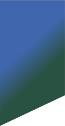 МЕЖВЕДОМСТВЕННЫЕ РЕЙДЫ
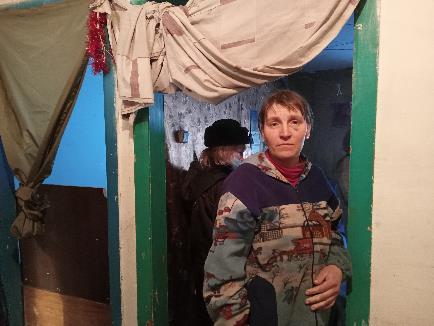 проведено 43 межведомственных рейда
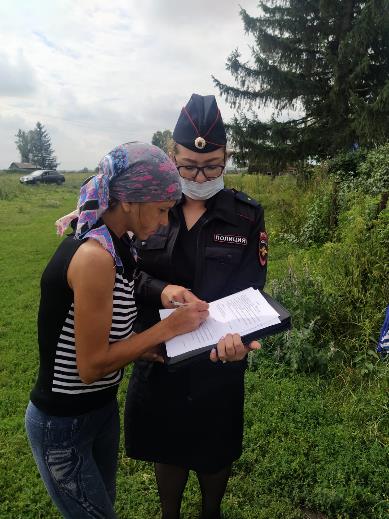 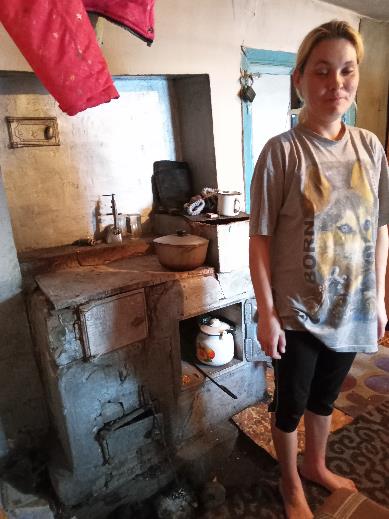 «Административное и уголовное законодательство по воспитанию 
 и содержанию детей»
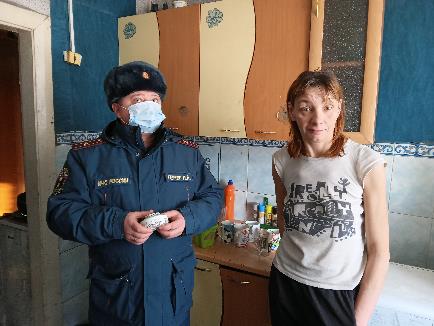 «О недопустимости распития спиртных напитков
в присутствии несовершеннолетних детей»
«Ответственность родителей за жизнь и здоровье несовершеннолетних детей»
Старченко К.Г.
Струкова И.А.
«Пожарная безопасность»
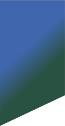 ПРОФИЛАКТИЧЕСКАЯ РАБОТА
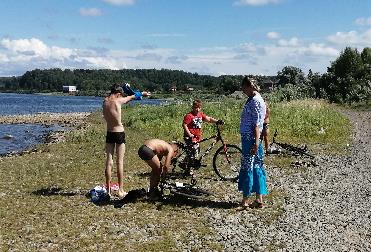 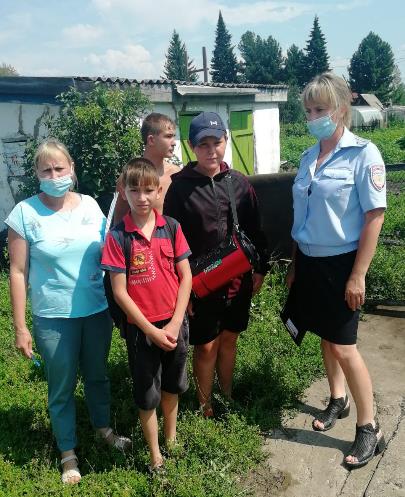 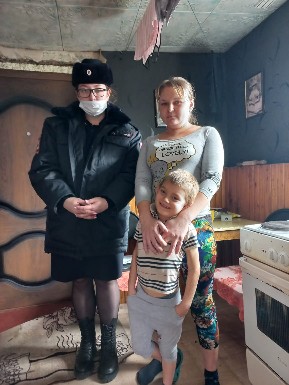 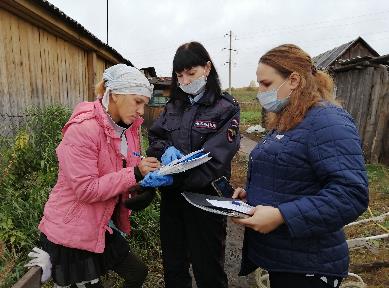 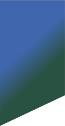 ПРОФИЛАКТИЧЕСКАЯ РАБОТА
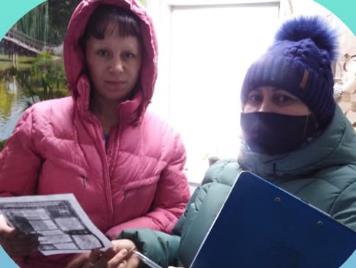 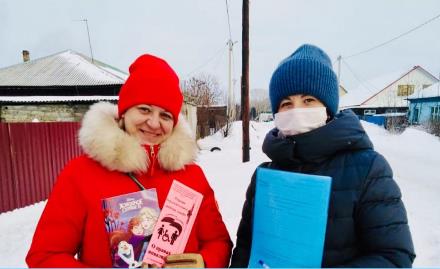 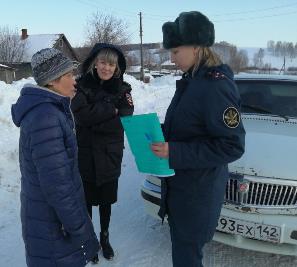 Международный день 
борьбы с наркоманией
Детский телефон доверия
Уроки Фемиды
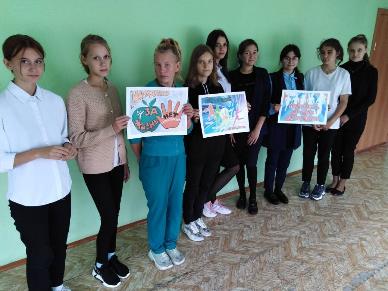 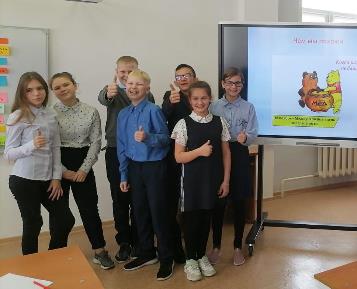 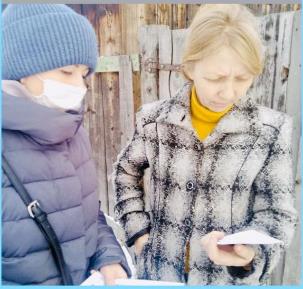 Права и обязанности
родителей
Международный день 
отказа от курения
Всемирный день здоровья
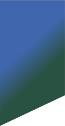 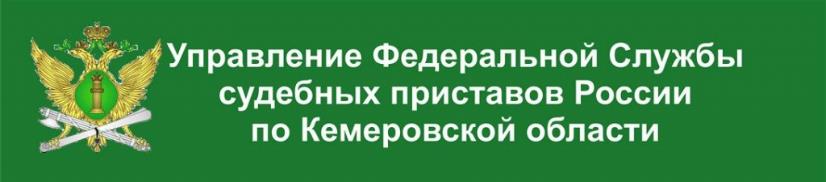 Старченко К.Г.
Струкова И.А.
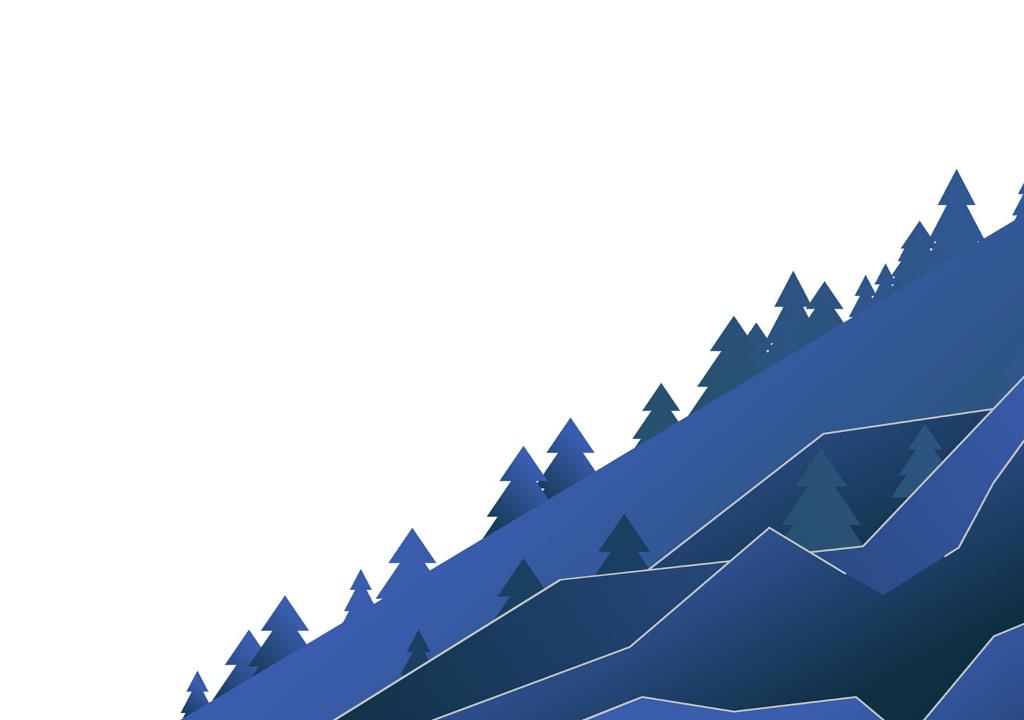 Наши контакты:

Тел.         8 384 46 21 077

EMAIL:     kdn.krapivino@mail.ru